Achieving  Human  Level  Competitive  Robot  Table  Tennis
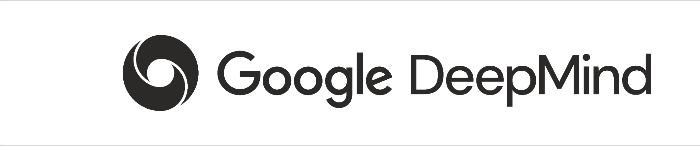 Arxiv – Aug 2024
Motivation
Challenges human-level accuracy, speed, and adaptability 
Requires complex skills and strategy, unlike purely strategic games 
Demonstrates: 
High-speed motion 
Real-time precision 
Strategic decision-making 
Advanced system design 
Enables direct human-robot competition
Overview
Competitive play at human level and a robot agent that humans enjoy playing with
Contributions
A hierarchical and modular policy architecture
 Techniques to enable zero-shot sim-to-real including an iterative approach to defining the training task distribution that is grounded in the real-world 
 Real time adaptation to unseen opponents
 A user-study to test our model playing actual matches against unseen humans in physical environments
Methodology
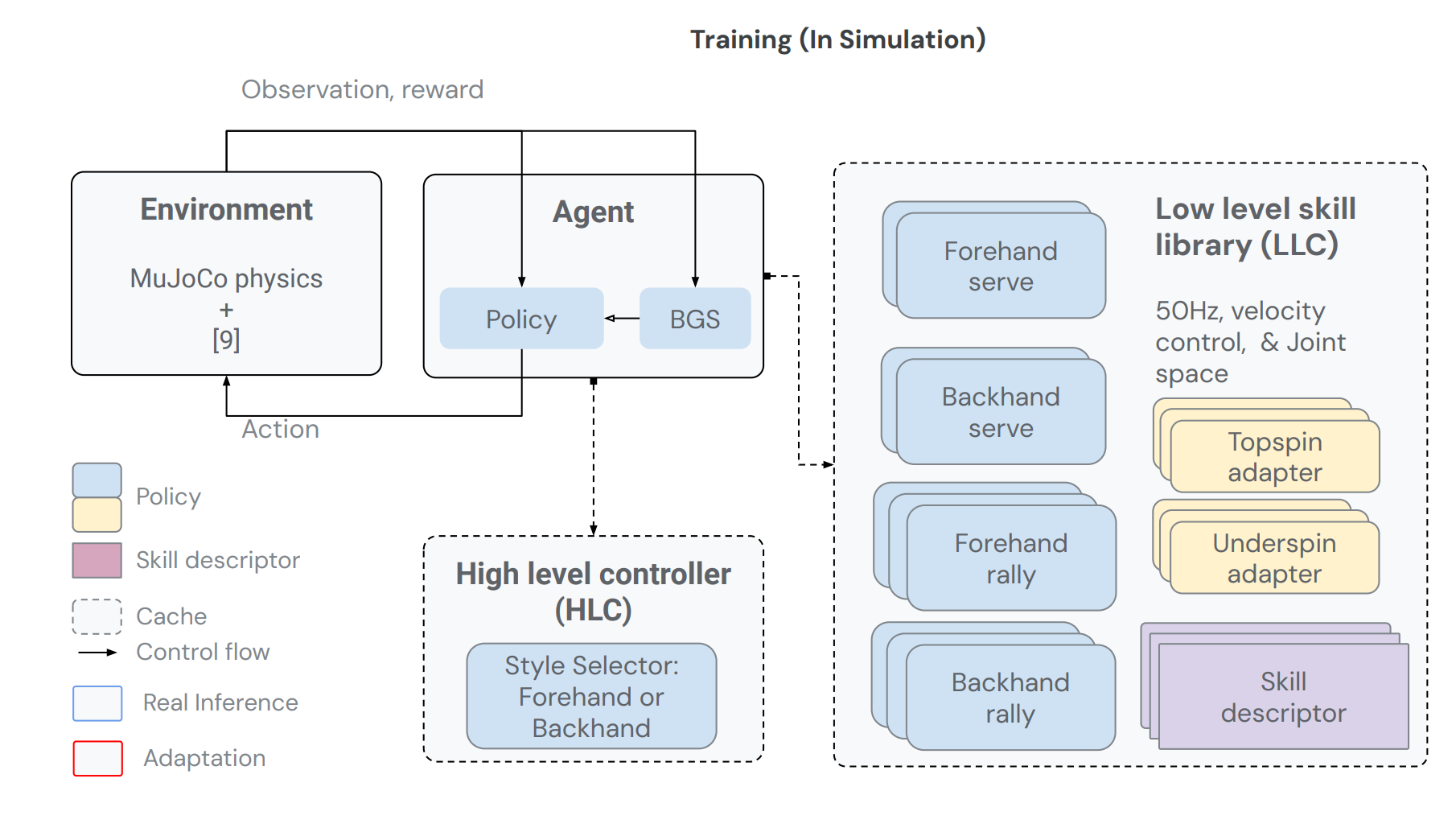 Methodology
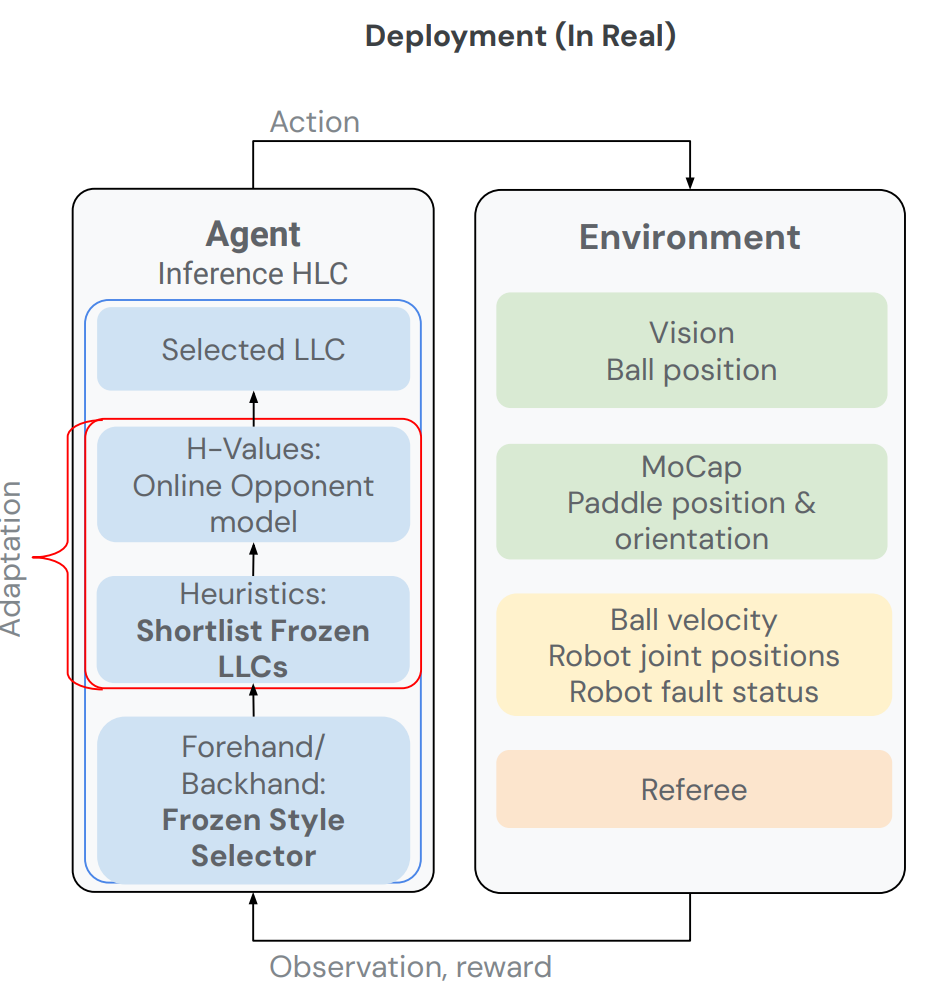 Results
Total matches : 29
Skill levels: beginner, intermediate,  advanced,  and  advanced+
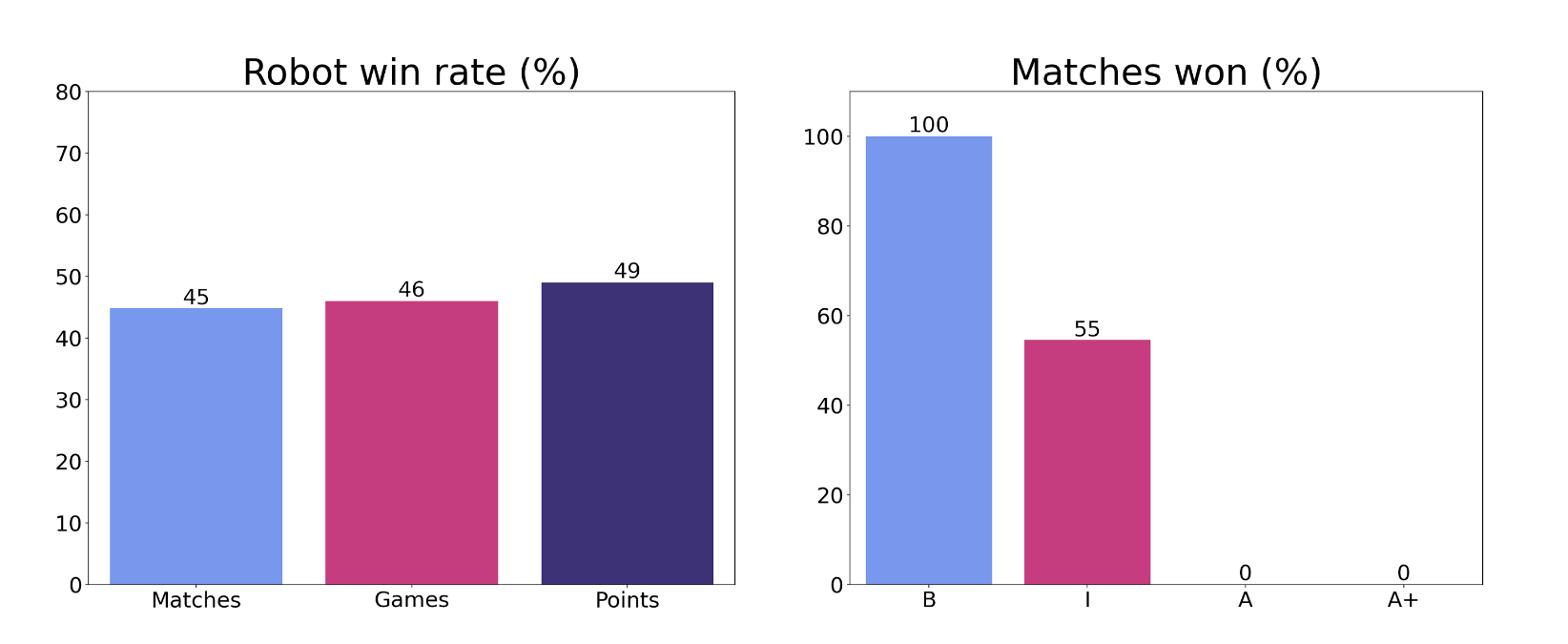 Human Perception
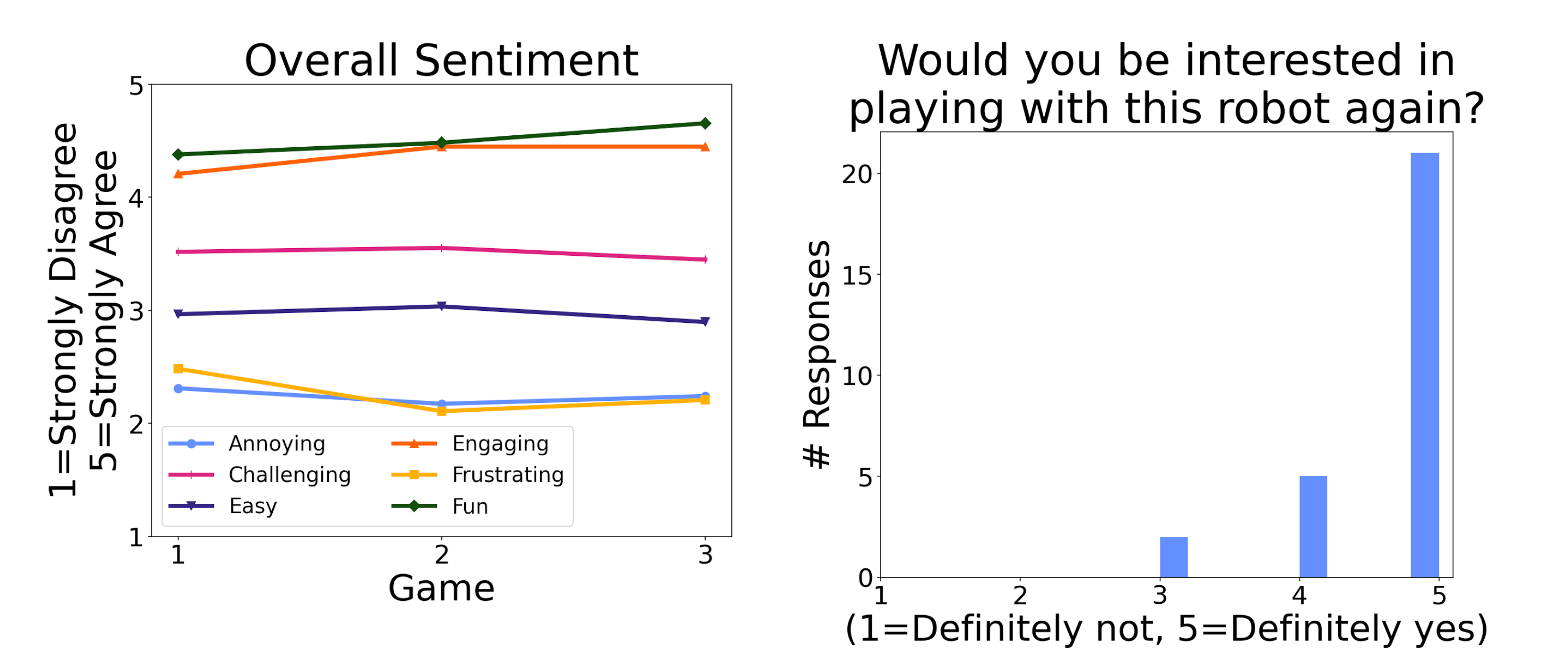 Limitations
Weak in handling underspin due to difficulty of:
Handling low balls to avoid collision with the table
Determining ball spin in real time
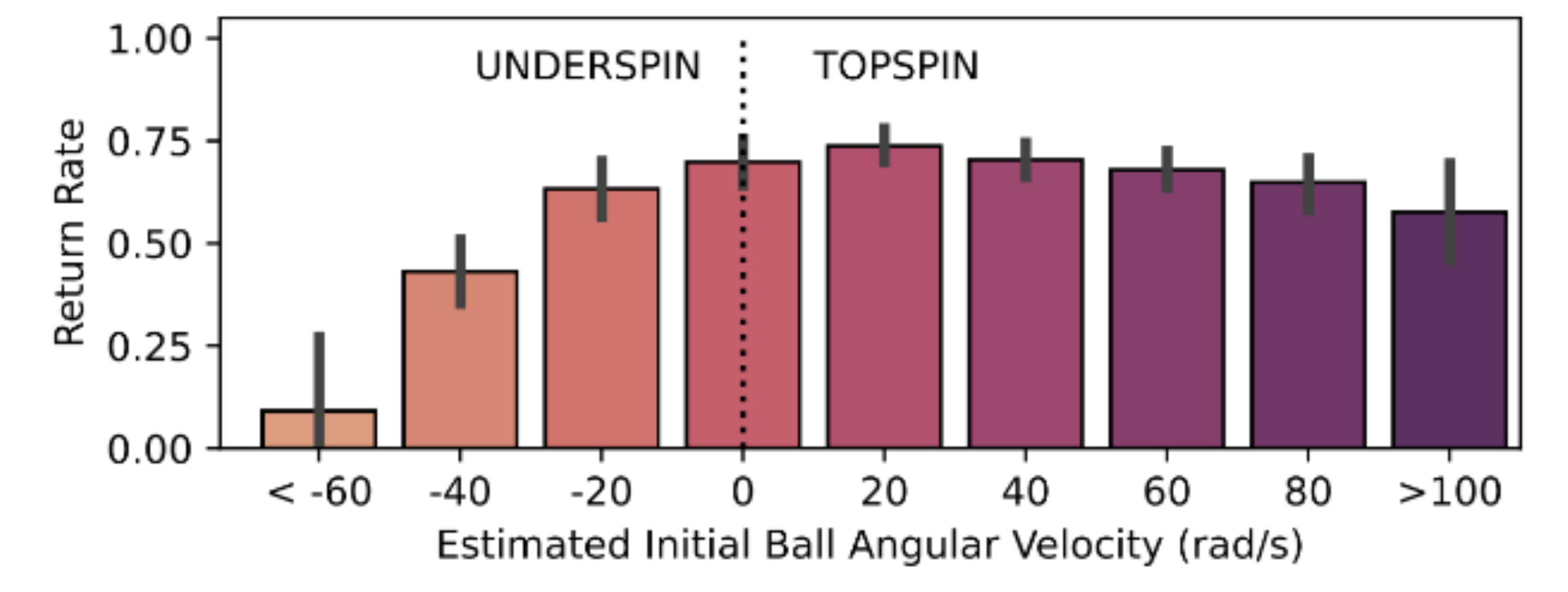 Demonstrations
Highlights
Thank you!